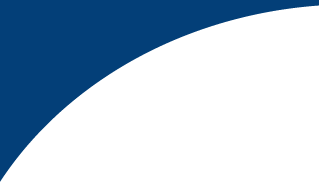 VICEPRESIDENCIA DE ESTRUCTURACION
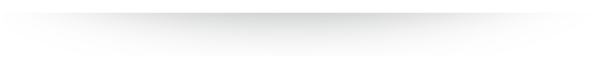 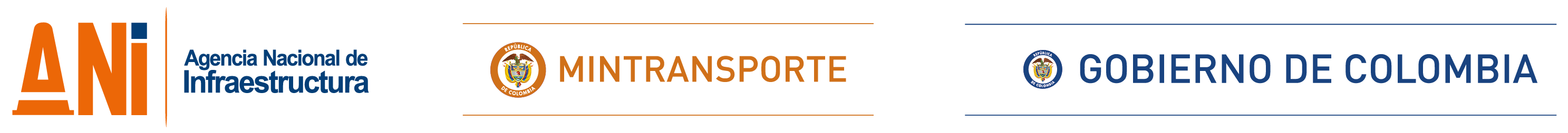 Iniciativas Público - Privada En Estructuración (previo a trámites) Modo Carretero – Aeroportuario – Férreo – Portuario – Logístico
23 Proyectos
4 Proyectos
6 Proyectos
Iniciativas Público - Privada En Estructuración (previo a trámites)
Iniciativas Público - Privada En Estructuración (Rechazados)
Iniciativas que han iniciado trámites de aprobaciones en el Ministerio de Hacienda  y Crédito Publico Modo Carretero - Aeroportuario
Iniciativas que han iniciado trámites de aprobaciones en el Ministerio de Hacienda  y Crédito Publico
Modo Carretero - Aeroportuario
Solicitud de Concesiones – Ley 1 de 1991Modo Portuario
Solicitud de Concesiones – Ley 1 de 1991Modo Portuario